characteristics of Life
Must have ALL characteristics to be alive!!!
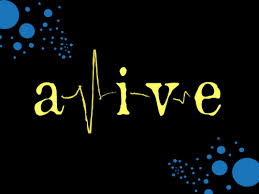 1. Organized
(Into one or more cells)
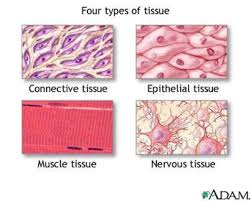 2. Requires Energy
(in order to perform life’s processes)
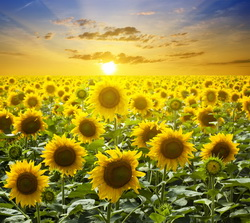 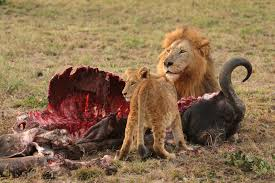 3. Growth  4. Development
(Growth= increase in size)
(Development= change in structure or shape)
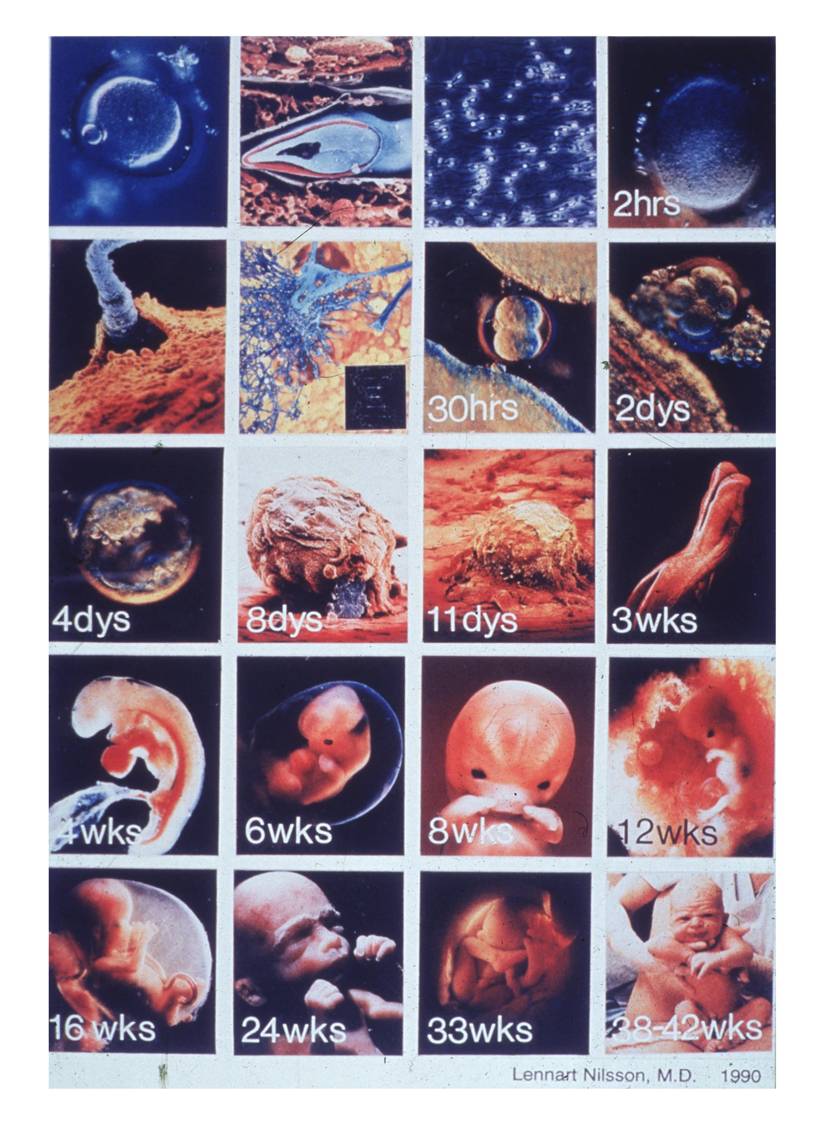 5. reproduction
(Sexual= 2 individuals create genetically unique offspring)
(Asexual= 1 individual creates a genetically identical clone)
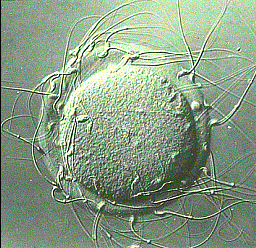 6. Responds to environmental “stimuli”
(to maintain homeostasis)
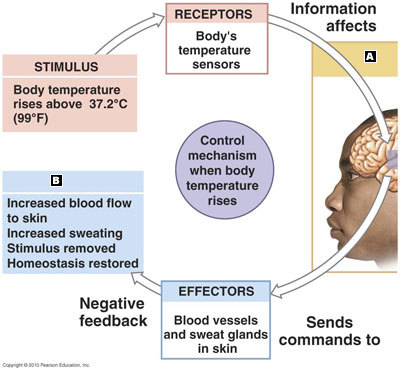 7. Adaptation
(change of species over long period of time)
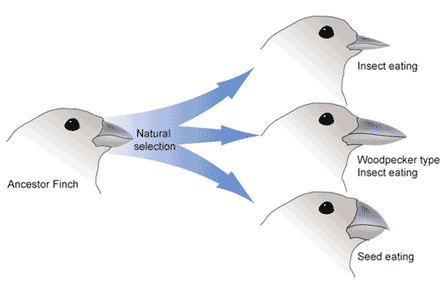 What are the levels of organization in an organism?
-chemical (subatomic, atomic,  
              molecules, macromolecules)
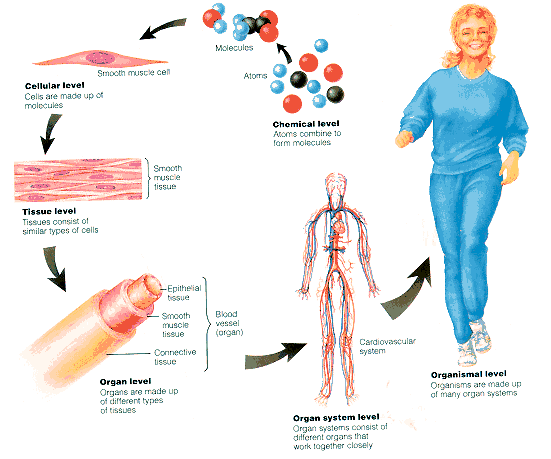 -organelles
-cells (differentiated to perform unique functions)  100 Trillion!
-tissues
-organs
-organ system (see below)
-organism (human)